Georgia Habitats
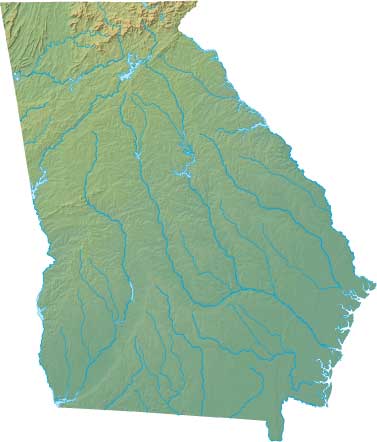 Georgia Piedmont Habitat
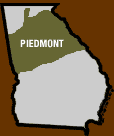 The Georgia Piedmont is between the mountains and the plains.
Known for weathered and nutrient poor soil.
Piedmont Habitat Land Animals
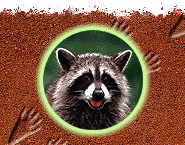 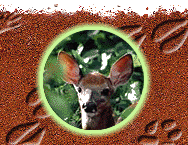 The white tailed deer is the smallest deer in North America!
Raccoon
These nocturnal animals are found in urban, suburban, and rural habitats. 
They are also found from the mountains to the coast!
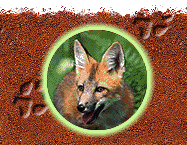 This is the Red Fox.
It hunts alone or in small family groups!
Piedmont Land Animals and Birds
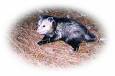 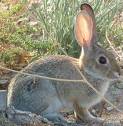 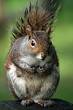 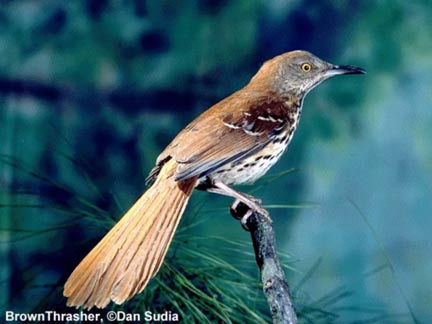 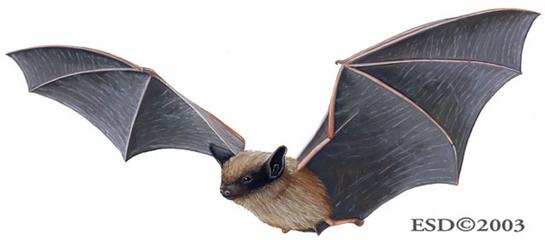 Piedmont Water Animals
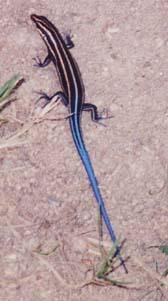 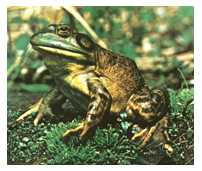 Reptiles
Snakes, frogs, and lizards
Because they are reptiles, they like to be near water!
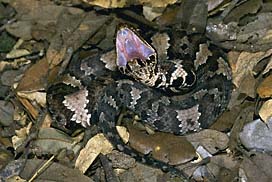 Cottonmouth – water moccasin
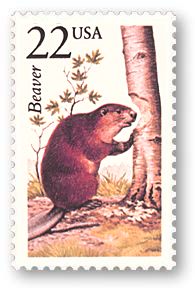 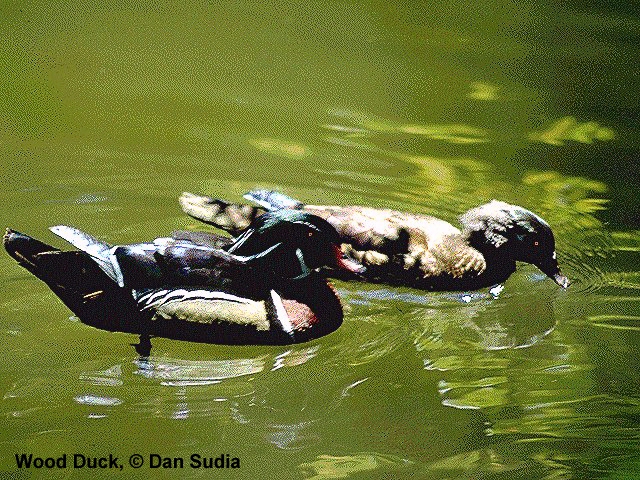 Piedmont Habitat – Trees
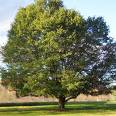 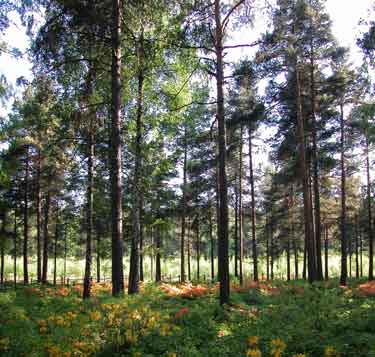 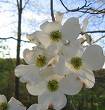 Dogwood
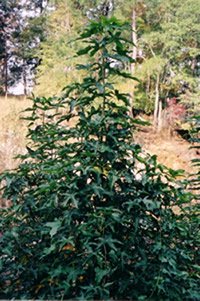 The Live Oak is Georgia’s state tree
Georgia Pine Trees
Sweet Gum
Piedmont Plants
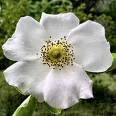 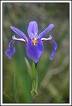 Iris
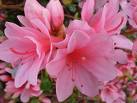 Cherokee Rose
Azaleas
Georgia Mountains Habitat
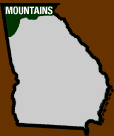 The mountains in Georgia were formed over a billion years ago!
Brasstown Bald is in the Georgia mountains. It is the highest point in Georgia rising over 4,784 feet above sea level.
Mountain Habitat
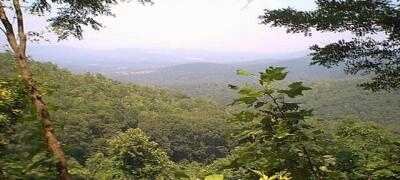 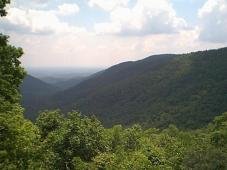 The trees and plants in the mountain habitat are the same as the Piedmont!
Mountain HabitatLand Animals
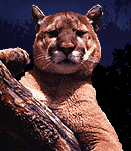 Bobcat
Eastern Cottontail Rabbit
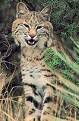 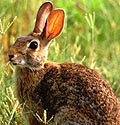 Mountain Lions
Mountain Habitat Land Animals
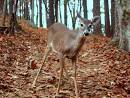 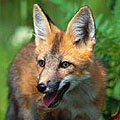 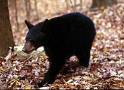 Black Bear
Red Fox
Mountain Habitat Water Animals
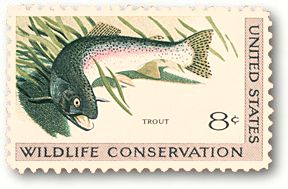 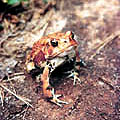 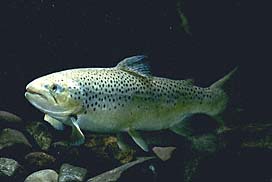 Brown trout
River Otters
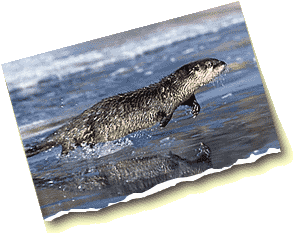 American Toad
This frog prefers to be in rocky, mountainous places, but you can find it in lots of other habitats too!
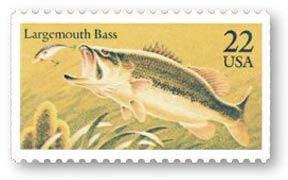 Mountain AnimalsBirds
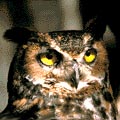 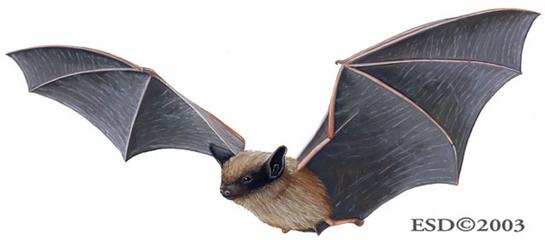 Great Horned Owl
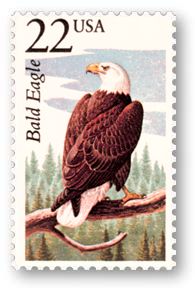 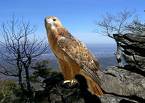 Marsh / Swamp Habitat
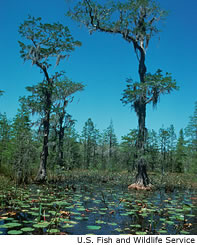 The Okefenokee Swamp is in the Georgia Plains region.
Okefenokee comes from the Indian word which means “Land of the Trembling Earth”
Marsh / Swamp Habitat
Not all of the Okefenokee is a swamp. Part of it is a bog which is a mossy wetland. 
It is so boggy that you can shake trees by stomping on the ground!
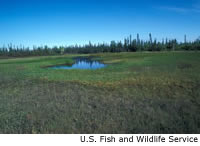 Marsh and Swamp Habitat Trees
Trees include giant tupelos and bald cypresses.
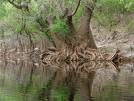 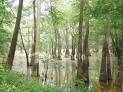 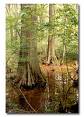 Tupelo Trees
Cypress Trees
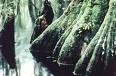 Marsh / Swamp Habitat Plants
Bladderworts live in shallow water and have small air sacs that catch small bugs, water fleas, and worms.
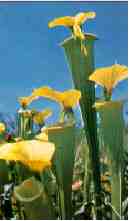 Pitcher Plants eat live bugs! The bugs are attracted to the smell and they crawl inside. Once inside, they are trapped. The flower has strong chemicals that immediately dissolve the bug.
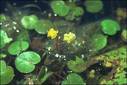 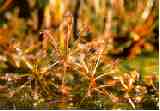 The Sundew flower has sticky stuff on the plant. 
When bugs land, they are stuck. Then the flower can eat the bug.
Marsh and Swamp Habitat Land Animals
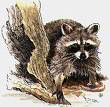 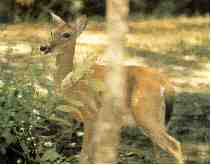 White Tailed Deer
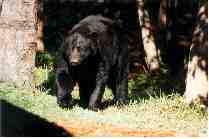 The black bear eats plants and animals.
Marsh and Swamp HabitatWater Animals
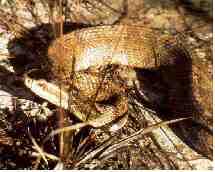 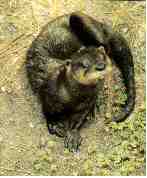 River Otters
Water Moccasin
One of Georgia’s few venemous snakes. 
It can coil, bite, and coil again in ½ second!
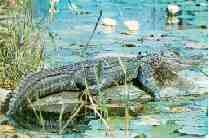 Did you know a full grown alligator can grow up to 15 feet and weigh 700 pounds?
Swamp and Marsh Habitat Birds
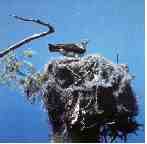 The Sandhill Crane
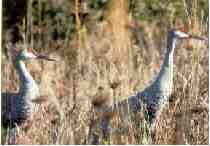 Ospreys
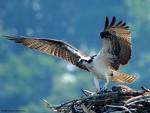 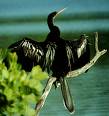 Anhingas
These birds feed on small prey such as lizards, rats, and snakes.
Swamp and Marsh Birds
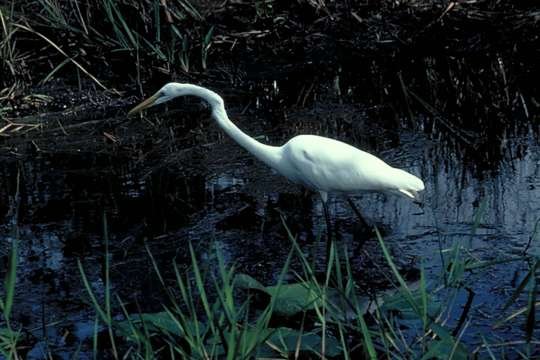 Egret
Coastal Plains Habitat
The coastal habitat is the southeastern portion of the Coastal Plains region of Georgia. It is the coastline that separates the plains from the sea. 
You can see the coastal plains in the picture below.
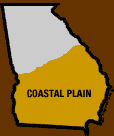 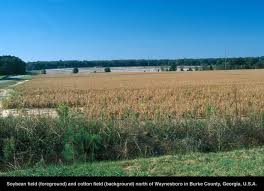 Coastal Habitat Plants
Grasslands
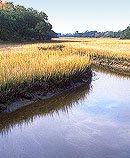 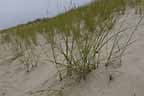 Wire Grass
A variety of plants
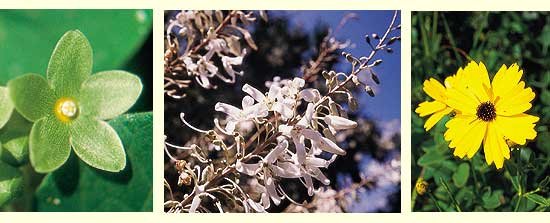 Coastal Plains HabitatTrees
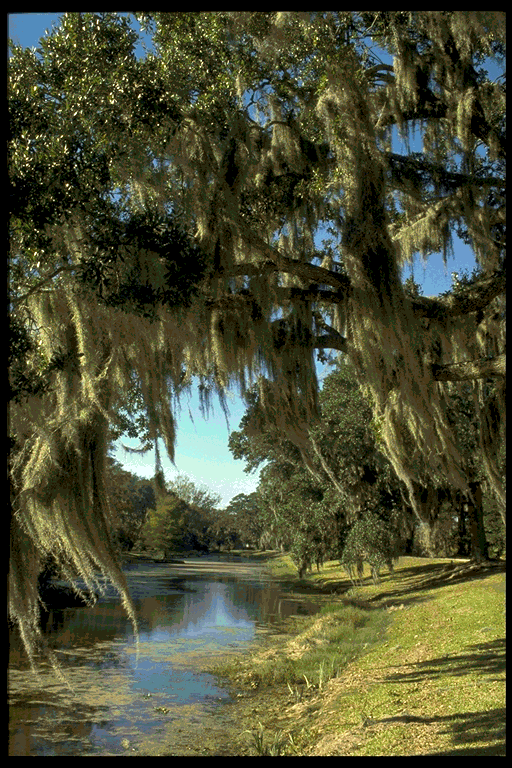 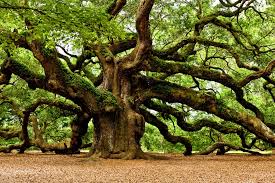 Spanish moss on a Live Oak tree
Coastal Plains Habitat Birds
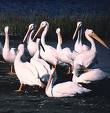 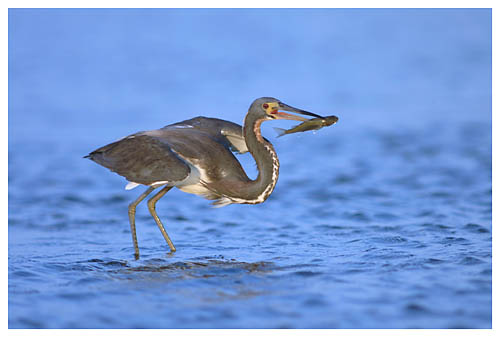 Coastal Pliains HabitatBirds
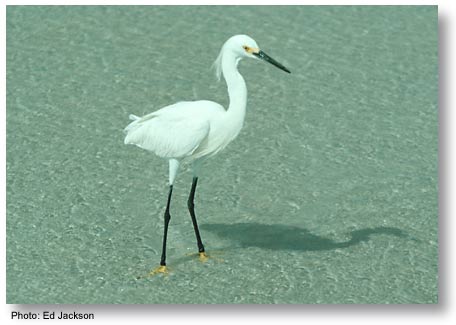 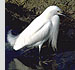 Snowy Egret
Coastal  Plains Habitat Animals
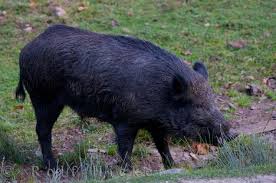 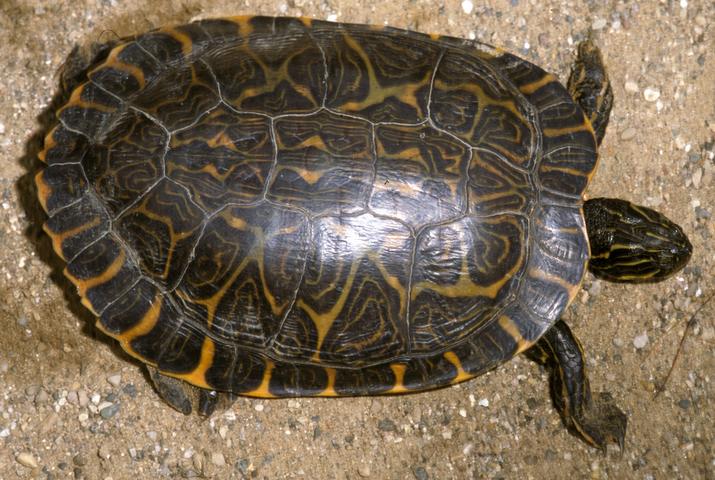 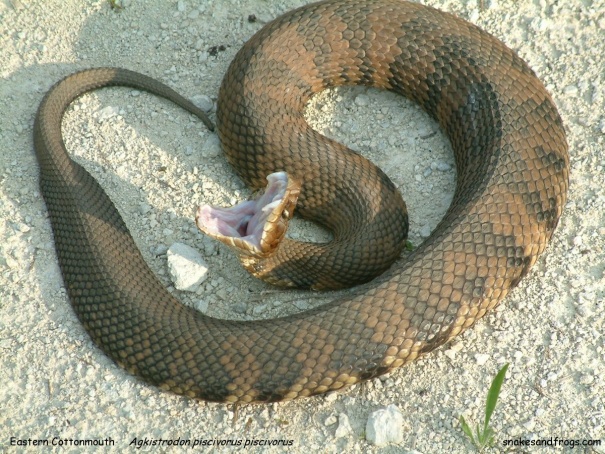 Atlantic Ocean Habitat
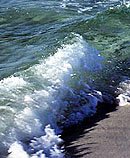 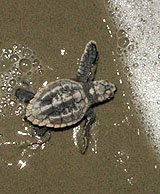 Every year Loggerhead sea turtles lay their eggs on the beach, but make their home in the ocean. That is why you found them in the Coastal Habitat as well!
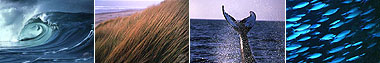 Atlantic Ocean HabitatMarine Life
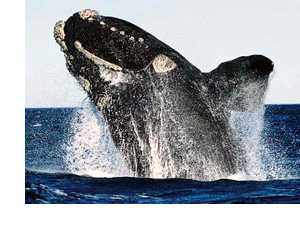 Right Whale
Crabs
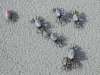 Atlantic Ocean HabitatMarine Life
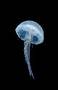 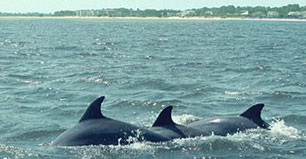 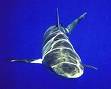 These dolphins were spotted just of the coast of Tybee Island
Changes in Habitats
Pollution
Deforestation
Forest Fires
Natural Disasters
Pollution
Pollution also is a major reason for the loss of habitat. When it rains, many chemicals and debris from roads, cars, lawns, construction sites and dumps - just to name a few - run into streams and finally into the estuaries and bays. When this habitat is destroyed by the chemicals, poor farming or building too close to streams - fish die. They die because their nesting and feeding areas are destroyed. These areas where fish can not survive are called "Dead Zones". One of these dead zones extends 7,000 miles into the Gulf of Mexica off Texas and Louisiana due to pollution. 
*Courtesy of http://www.howard.k12.md.us/res/habitat/pollution.html
Effects of Pollution on Habitats
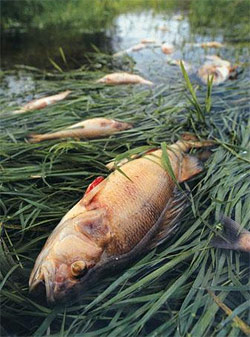 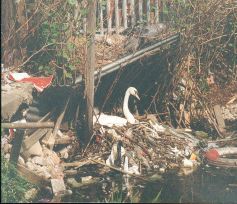 *Courtesy of http://www.howard.k12.md.us/res/habitat/pollution.html
Deforestation
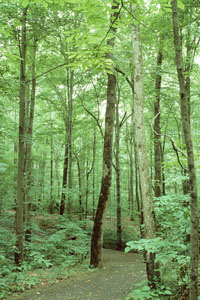 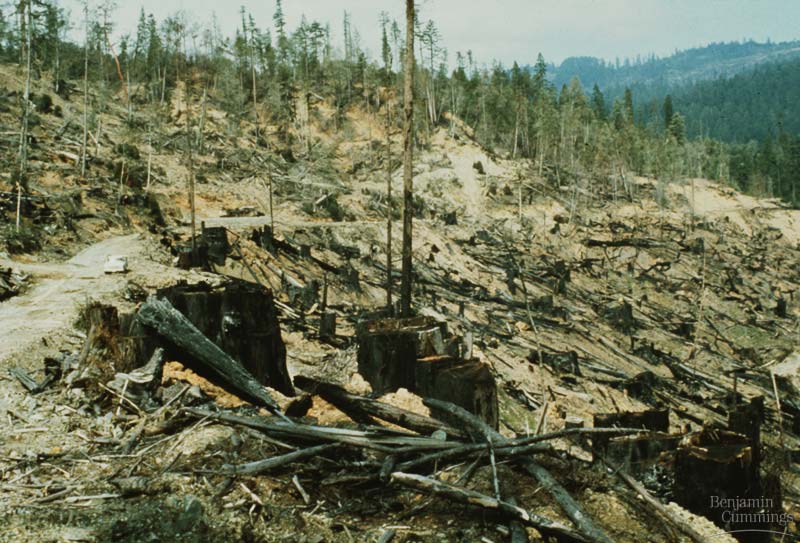 After
Before
Forest Fires
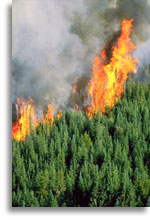 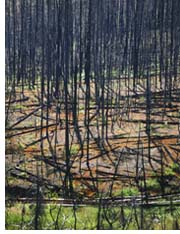 http://www.borealforest.org/world/innova/images/burned_woods.jpg
Oil Spills
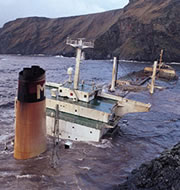 Oil water logs a bird's feathers so that it drowns, dies of cold or is poisoned by swallowing oil when trying to clean its plumage. Most oil pollution is accidental but some is deliberate, such as ships illegally washing out their tanks at sea.
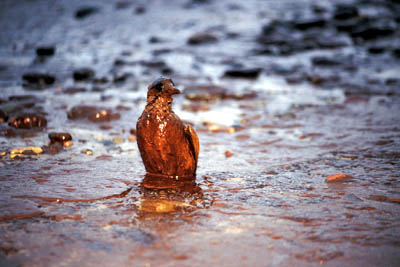 http://www.rspb.org.uk/policy/marine/pollution/index.asp
Natural DisastersHurricanes and Tornadoes
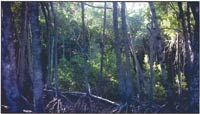 Hurricanes destroy a mangrove forest coastal habitat.
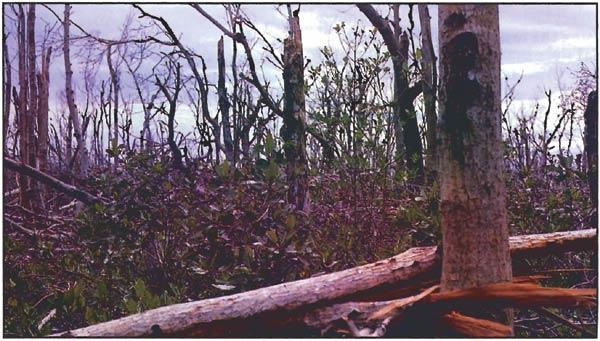 Natural DisastersHurricanes and Tornadoes
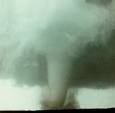 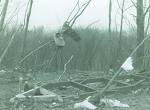